CONCEPCIÓN, DICIEMBRE DE 2013
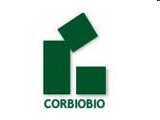 CENTRO DE ESTUDIOS CORBIOBÍO
Encuesta Proceso de Reconstrucción Región del Bío Bío
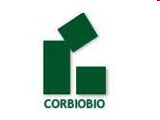 CENTRO DE ESTUDIOS CORBIOBÍO, DICIEMBRE DE 2013
FICHA TÉCNICANombre de la Encuesta :  Encuesta Proceso de Reconstrucción Región del Bío Bío.Institución 		  : Centro de Estudios Corbiobío.Tipo de Estudio	  : Cuantitativo con entrevistas telefónicas.Población Objetiva	  : Concepción, Talcahuano, Hualpén, Chiguayante, San Pedro de la 			    Paz, Penco, Tomé, Coronel, Lota, Los Ángeles, Chillán, Chillán Viejo 		    y Lebu.Tamaño Muestral	  : 758 encuestados.Error Muestral	  : El error muestral es de 3,56% con  un nivel de confianza de 95%.Fecha Aplicación	  : 16 al 28 de diciembre de 2013.
Coordinación equipo estadísticoGilda Vargas Mac-Carte, Universidad del Bío BíoMagíster en Estadística
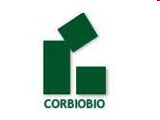 CENTRO DE ESTUDIOS CORBIOBÍO, DICIEMBRE DE 2013
1.- EL GOBIERNO SOSTIENE QUE EL PROCESO DE RECONSTRUCCIÓN LLEVA UN 98 % DE AVANCE EN LA REGIÓN, USTED CONSIDERA QUE ESE PORCENTAJE ES:
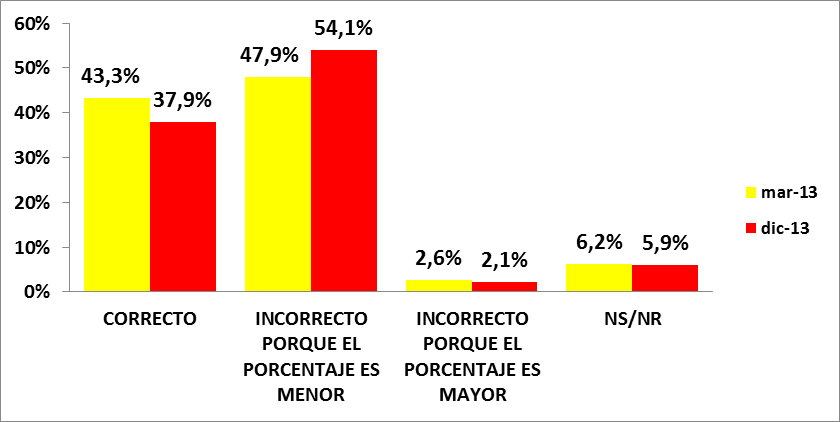 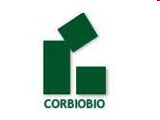 CENTRO DE ESTUDIOS CORBIOBÍO, DICIEMBRE DE 2013
1.1.-  PREGUNTA 1.INCORRECTO PORQUE EL PORCENTAJE ES MENOR. PORCENTAJES POR COMUNAS:
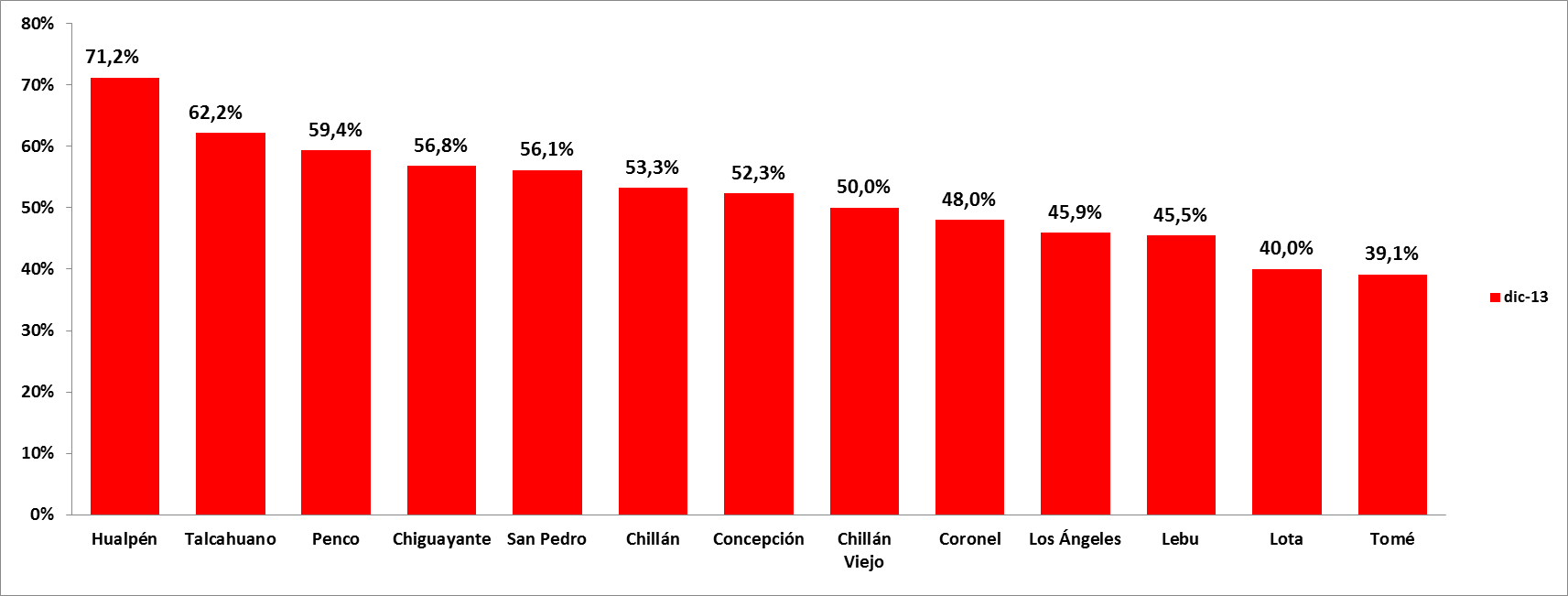 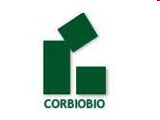 CENTRO DE ESTUDIOS CORBIOBÍO, DICIEMBRE DE 2013
2.-  ¿USTED CREE QUE SE CUMPLIERON LAS METAS DE LA RECONSTRUCCIÓN, COMPROMETIDAS POR EL GOBIERNO EN LA REGIÓN?
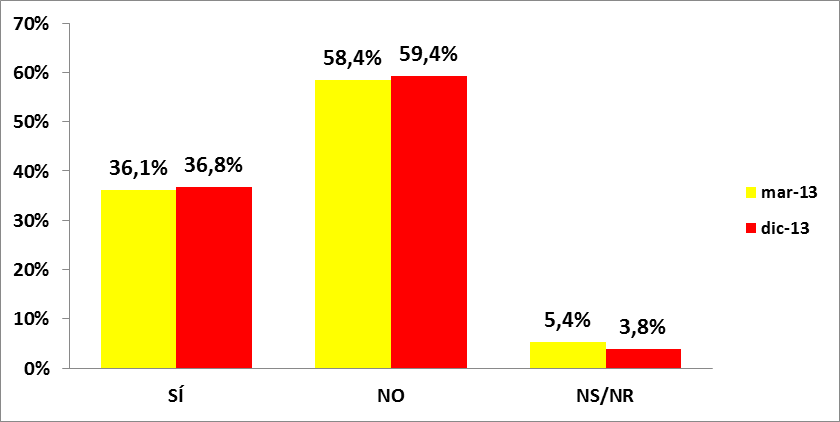 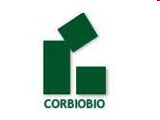 CENTRO DE ESTUDIOS CORBIOBÍO, DICIEMBRE DE 2013
2.1.-  PREGUNTA 2.PORCENTAJES POR COMUNAS DE QUIENES RESPONDIERON QUE NO:
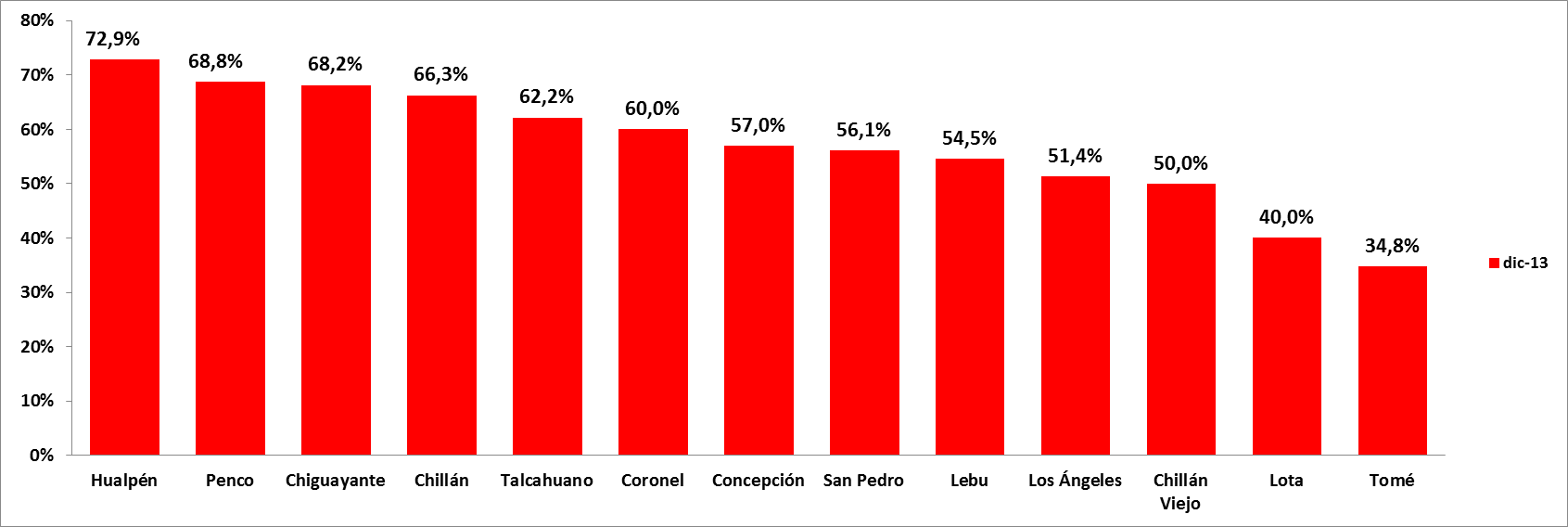 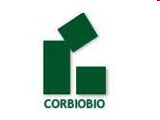 CENTRO DE ESTUDIOS CORBIOBÍO, DICIEMBRE DE 2013
3.- ¿ESTÁ DE ACUERDO O EN DESACUERDO CON LA CONSTRUCCIÓN DEL MEMORIAL A VÍCTIMAS DEL 27/F, UBICADO EN EL SECTOR COSTANERA EN CONCEPCIÓN, CUYA INVERSIÓN BORDEA LOS 2 MIL MILLONES DE PESOS?
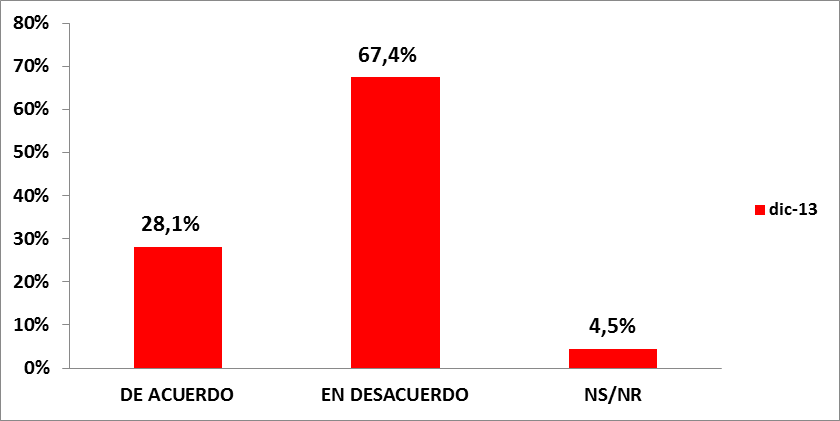